Turner Syndrome
Ateo Ayiy
What does it affect/what are the symptoms?
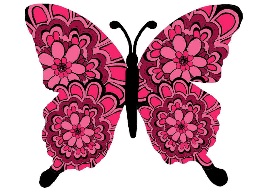 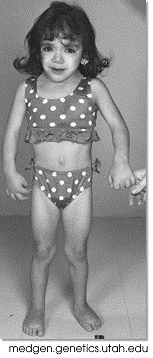 Turner syndrome affects growth and sexual development. Girls with this disorder are shorter than normal people, and may fail to start puberty when they should. This is because the ovaries (which produce eggs, as well as the sex hormones estrogen and progesterone) fail to develop properly. Stocky appearance, arms that turn out slightly at the elbow, a receding lower jaw, a short webbed neck, and low hairline at the back of the neck.
How does it happen, in single genes, multiple genes or chromosomes?
Turner syndrome is caused by a missing or incomplete X chromosome. People who have Turner syndrome develop as females.
The abnormality is not inherited from an affected parent (not passed down from parent to child) because women with Turner syndrome are usually sterile and cannot have children.
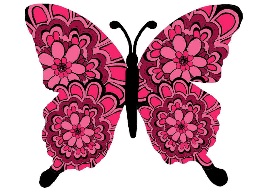 How do people get it?
Turner syndrome is typically caused by what is called nondisjunction. If a pair of sex chromosomes fails to separate during the formation of an egg (or sperm), this is referred to as nondisjunction. When an abnormal egg unites with a normal sperm to form an embryo, that embryo may end up missing one of the sex chromosomes (X rather than XX). As the embryo grows and the cells divide, every cell of the baby's body will be missing one of the X chromosomes.
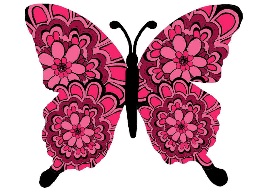 How is it treated or diagnosed?
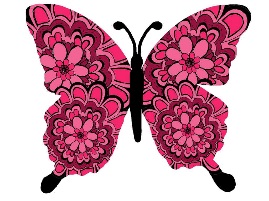 Hormone replacement therapy is the best way to treat this disorder. Teenagers are treated with growth hormone to help them reach a normal height. They may also be given low doses of androgens (male hormones which females also produce in small quantities) to increase height and encourage normal hair and muscle growth. Some patients may take the female hormone estrogen to promote normal sexual development.
About half of the cases are diagnosed within the first few months of a girl's life by the characteristic physical symptoms (swelling of the hands and feet, or a heart defect). Other patients are diagnosed in adolescence because they fail to grow normally or go through puberty.
Fun Facts
Turner Syndrome affects 60,000 females in the United States. This disorder is seen in 1 of every 2000 to 2500 babies born, with about 800 new cases diagnosed each year. 

Turner syndrome is named for Dr. Henry Turner, who in 1938 published a report describing the disorder. 

The average height of an untreated woman with Turner syndrome is 4 feet 8 inches.
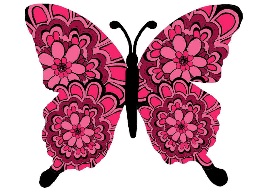 The University Of Utah, Turner Syndrome, learn genetics ; genetic science learning center, easybib.com, 383 Colorow Dr, Salt Lake City, Utah 84108, 2013.web. http://learn.genetics.utah.edu/content/disorders/whataregd/turner/index.html
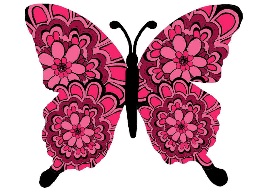 Thank You
[Speaker Notes: Video with multi-colored tint
(Intermediate)

To reproduce the effects on this slide, do the following:

On the Home tab, in the Slides group, click Layout, and then click Blank. 
On the Insert tab, in the Media group, click Video, and then click Video from file. 
In the left pane of the Insert Video dialog box, click the drive or library that contains the video. In the right pane of the dialog box, click the video that you want and then click Insert.
Under Video Tools, on the Format tab, in the bottom right corner of the Size group, click the arrow to open the Format Video dialog box.
In the Format Video dialog box, click Crop in the left pane, under Crop position in the right pane, set Width as 10” and Height as 5.63”. 
Close the Format Video dialog.
Select the video. On the Home tab, in the Drawing group, click Arrange, point to Align, and then do the following: 
Click Align Center.
Click Align Middle. 
Select the video. Under Video Tools, in the Format tab, in the Adjust group, click the arrow under Color, then under Recolor select Grayscale (first row, second option from left).
Select the video, on the Animations tab, in the Animation group, select Play. On the Animations tab, under Timing, click to arrow to the right of Start and select With Previous.
On the Home tab, in the Drawing group, click Shapes, and then under Rectangles, click Rectangle (first option from the left). Drag to draw a rectangle on the slide. 
Under Drawing Tools, on the Format tab, in the Size group, do the following:
In the Shape Height box, enter 5.63”.
In the Shape Width box, enter 10”.
On the Home tab, in the Drawing group, click Arrange, point to Align, and then do the following: 
Click Align Center.
Click Align Middle. 
Select the shape, and under Drawing Tools, on the Format tab, in the bottom right corner of the Shape Styles group, click the arrow to launch the Format Shape dialog box. 
In the Format Shape dialog box, click Fill in the left pane, select Gradient Fill in the Fill pane, and then do the following:
Click the button next to Preset colors, and then click Rainbow II (fourth row, second option from the left).
In the Type list, select Linear. 
Click the button next to Direction, and then click Linear Left (first row, fifth option from the left).
In the Angle box, enter 180 Degrees.
Under Gradient stops, select each of the five stops individually, and then in the Transparency box, enter 70%. 
Also in the Format Shape dialog box, click Line Color in the left pane, and under Line Color in the right pane select No line. 
Close the Format Shape dialog box.
 
To reproduce the background on this slide, do the following: 

On the Design tab, in the bottom right corner of the Background group, click the arrow to launch the Format Background dialog box. 
In the Format Background dialog box, click Fill in the left pane, under Fill in the right pane, select Gradient fill, and then do the following:
In the Type list, select Linear.
Click the button next to Direction, and then click Linear Down (first row, second option from the left). 
In the Angle text box, enter 0 Degrees.
Under Gradient stops, click Add gradient stop or Remove gradient stop until three stops appear in the slider.
Also under Gradient stops, do the following:
Select the first stop in the slider, and then do the following:
In the Position box, enter 0%.
Click the button next to Color, then under Theme Colors click White, Background 1, Darker 15% (third row, first option from the left).
Select the second stop in the slider, and then do the following: 
In the Position box, enter 20%.
Click the button next to Color, and then under Theme Colors click White, Background 1 (first row, first option from the left).
Select the third stop in the slider, and then do the following: 
In the Position box, enter 100%.
Click the button next to Color, and then under Theme Colors click White, Background 1, Darker 25% (fourth row, first option from the left).
Close the Format Background dialog box.]